Strategies for Negotiating Payer ContractsPayer Contracting 101
Physician Practice Guidance 2024
Strategies for Negotiating Payer ContractsPayer Contracting 101
Physician Practice Guidance 2024
Notice


Physician Practice Guidance provides this information with the express understanding that (1) no attorney-client relationship exists, (2) it is not engaged in providing legal advice, and (3) the information is of a general character. This is not a substitute for the advice of an attorney. 
While every effort is made to ensure that content is complete, accurate and timely, Physician Practice Guidance cannot guarantee the accuracy and totality of the information contained in this presentation and assumes no legal responsibility for loss or damages resulting from the use of this content. You should not rely on this information when dealing with personal legal matters; rather legal advice from retained legal counsel should be sought.
Speaker
Sabrina Skeldon has 21 years of experience in the healthcare industry. 

She is a licensed healthcare attorney, and is certified as a CPC, CRC, CPMA, CIA and is a certified healthcare professional. 

Currently, she provides revenue cycle,  medical auditing and contract negotiation  services to providers through her company, Physician Practice Guidance.
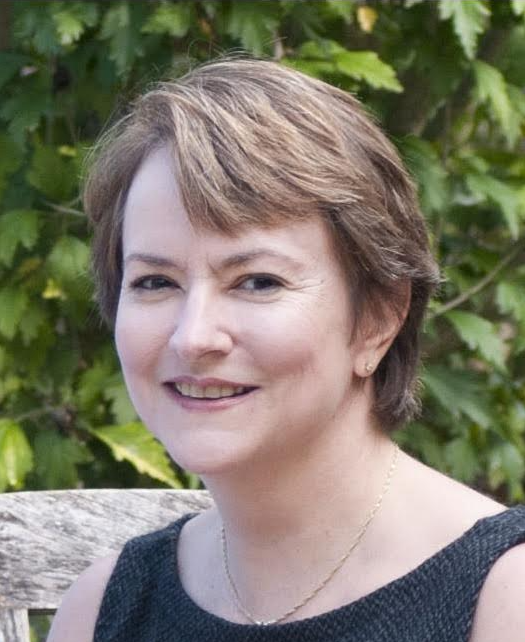 Agenda
The Significance of Payer Contracts
Preparation for the Negotiation
Effective Negotiating Strategies-How to Get to Yes
Deciding to Decide—What factors guide a contract termination analysis
Measuring Success
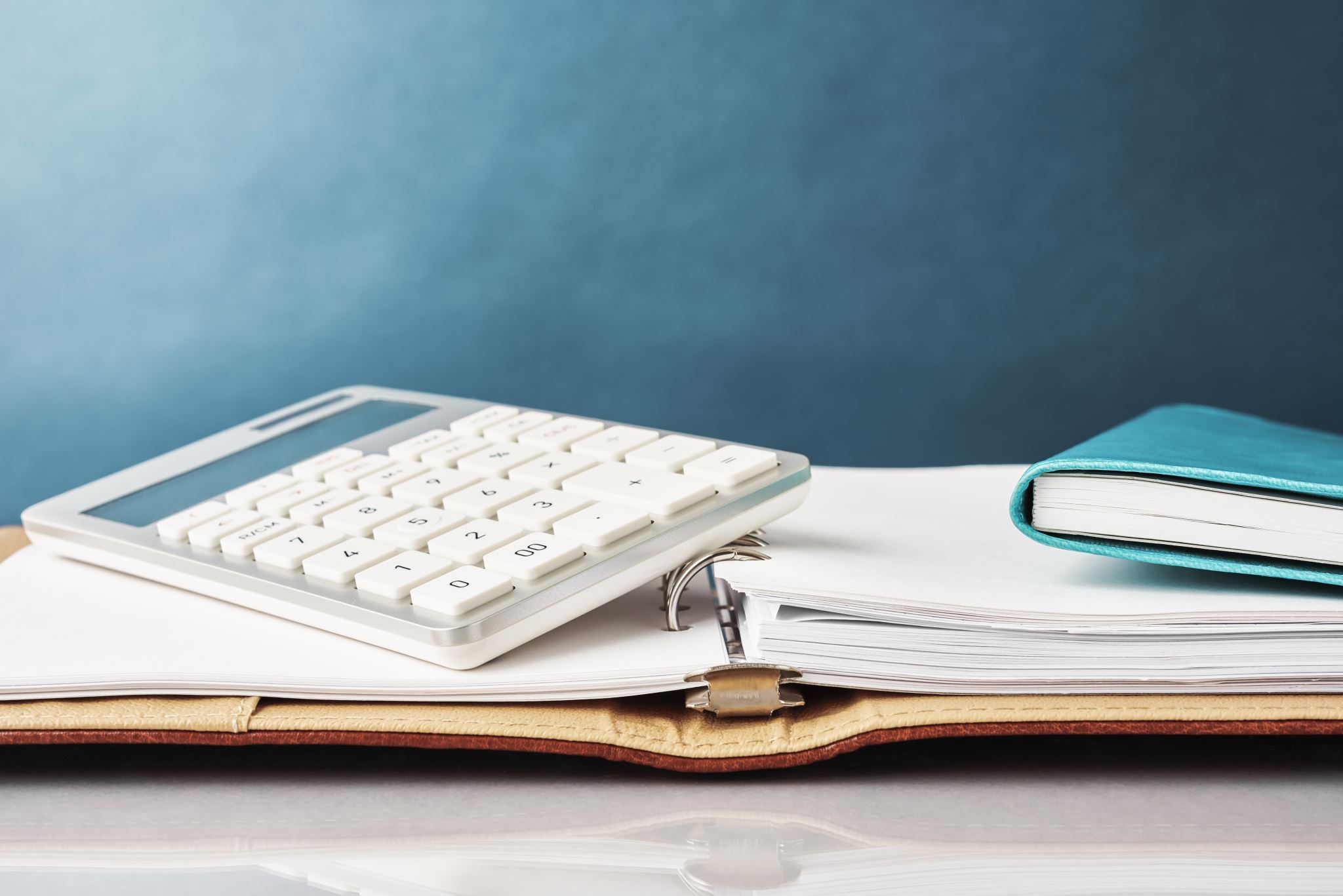 The Significance of Payer Contracts
Financial Considerations
Network Participation
Quality Metrics/Performance Standards
Coding/Billing Practices
Authorization/Utilization Management
Contract Duration and Terms
Contract Analysis Geared toward determining whether the contract is profitable
IT ALWAYS 
		SEEMS 
		IMPOSSIBLE
		UNTIL IT’S DONE.


			NELSON MANDELA
Negotiation Preparation
Marshalling Data to Support Negotiation Position
Marshalling Data to Support Negotiation Position
Use data collected as part of MIPS/HEDIS/MACRA to align practice’s performance with quality metrics of payer incentive programs

Use national/regional data to benchmark practice’s performance, demonstrating its volume of services performed over the relevant period

Use payer data from machine readable files available online, to identify negotiated rates agreed upon by payer with providers in same specialty and geographic region

Use national data collected that quantifies the reduction in government and commercial payer costs resulting from the coordinated care of chronic conditions 

Quantify how provider services reduce the cost of care (extended family physician hours decrease avoidable emergency room visits)

Quantify how the practice’s expansion into other lines of service better serves the needs of the payer’s enrollees
“The dictionary is the only place that success comes before work. Hard work is the price we must pay for success. I think you can accomplish anything if you’re willing to pay the price.”


			Vince Lombardi
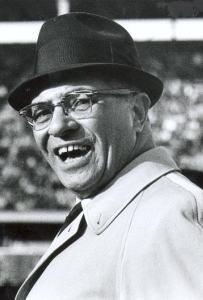 What have you learned by performing the deep dive?
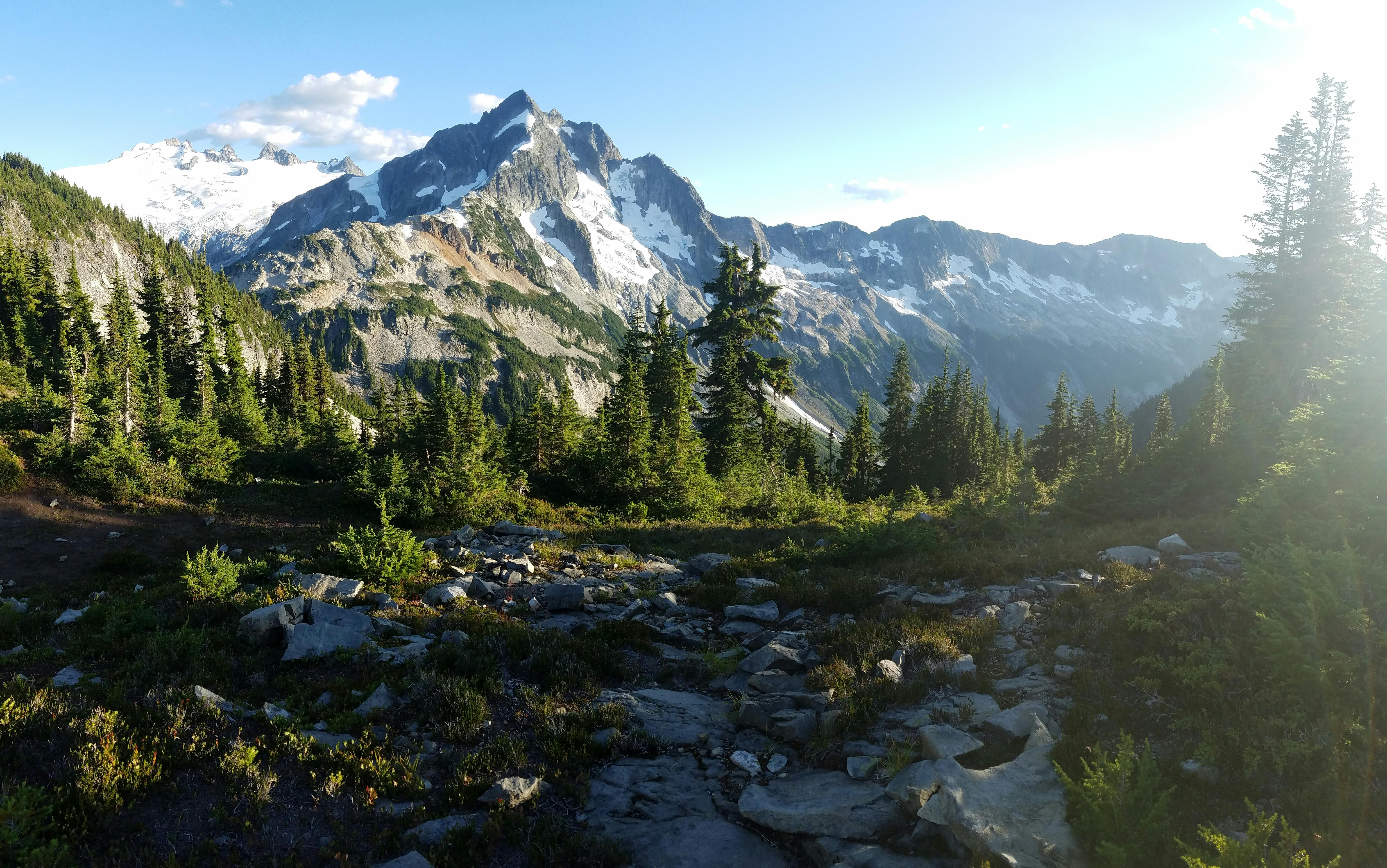 “The man on top of the mountain didn’t fall there.”

Vince Lombardi
Effective Negotiation Strategies
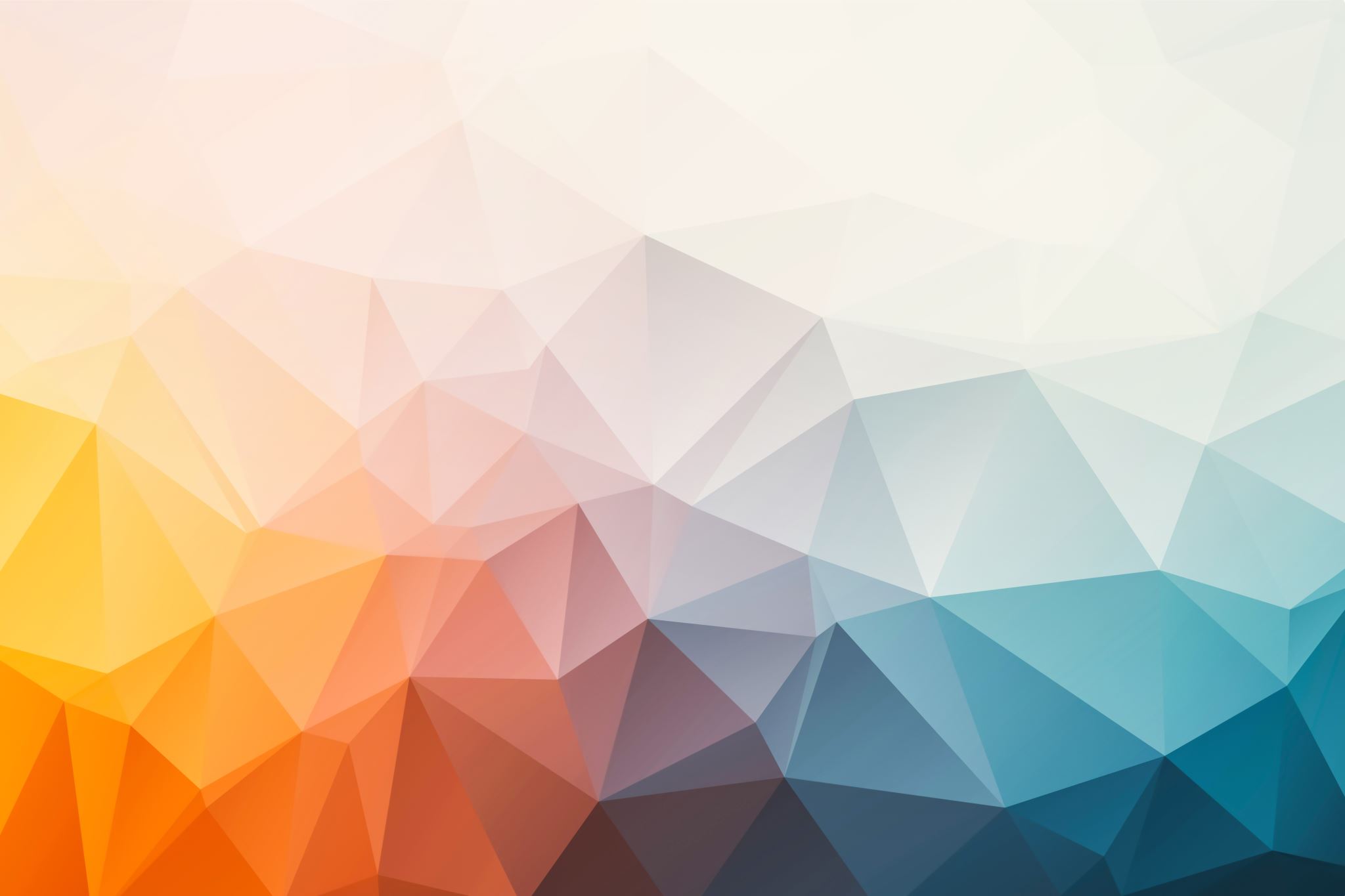 Key, often overlooked points that can be negotiated with the payer:
Deciding to decide: What are factors evaluated in a termination strategy and other possible strategies?
When is it a good time to expand your service lines?
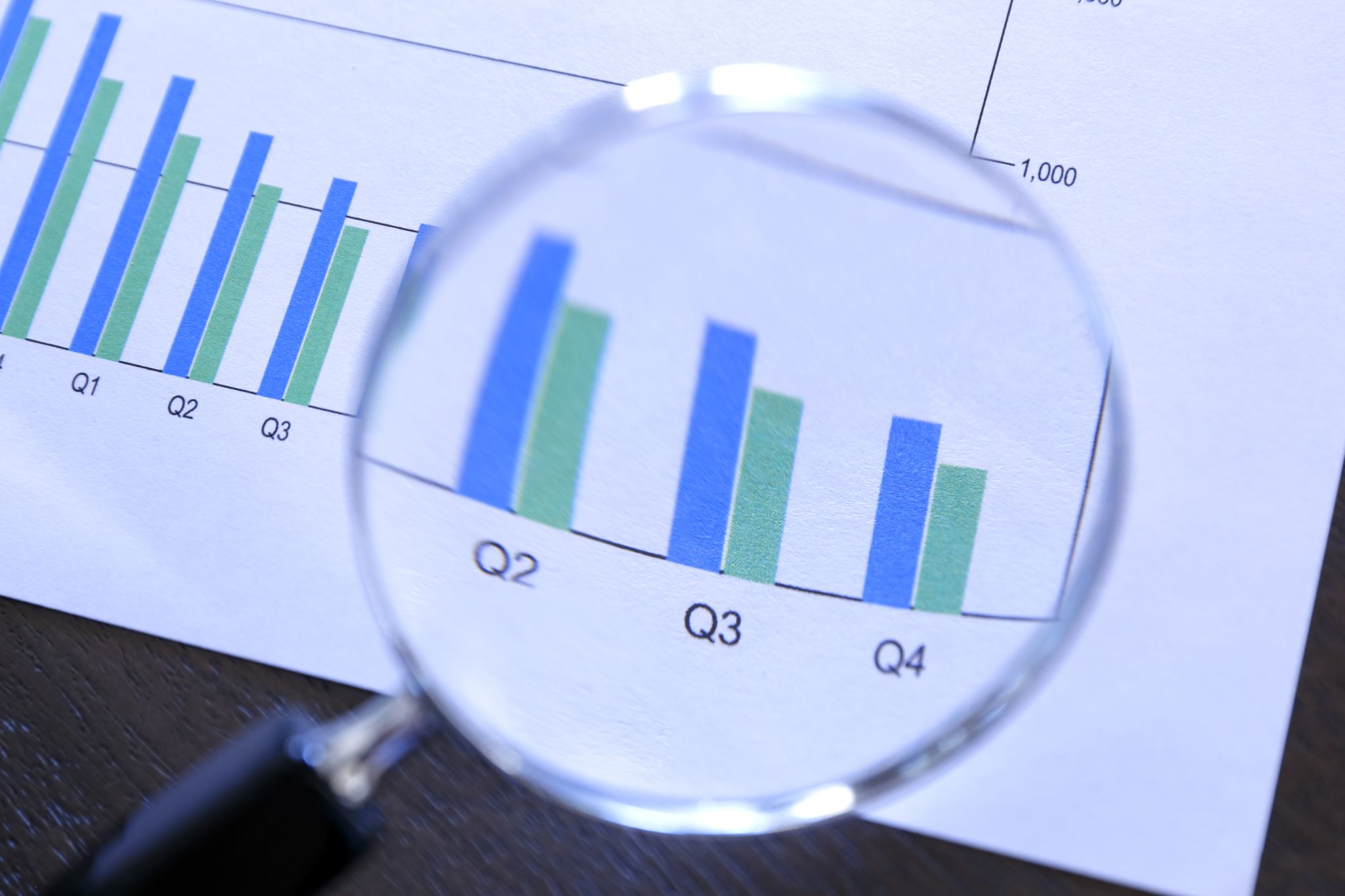 To evaluate whether a practice should expand its service lines focus on market analytics and financial feasibility factors:
Gaps in the practice’s service offerings and unmet patient needs
Identification of the most viable and valuable service lines
The performance of current service lines
The cost vs. expected gain in revenue associated with adding the new service line
Changes in the market and other competitors’ market share
Are your claims paying at the contracted rate?

After a new contract is implemented and in effect, do a judgmental audit of a sample of claims to determine whether they are being paid at the newly negotiated contract rate.

Spot check them several times after the new contract is effective so that you can timely demand any identified underpayments. By identifying underpayments, the practice avoids lost revenue.
Follow up after Contract is in Place
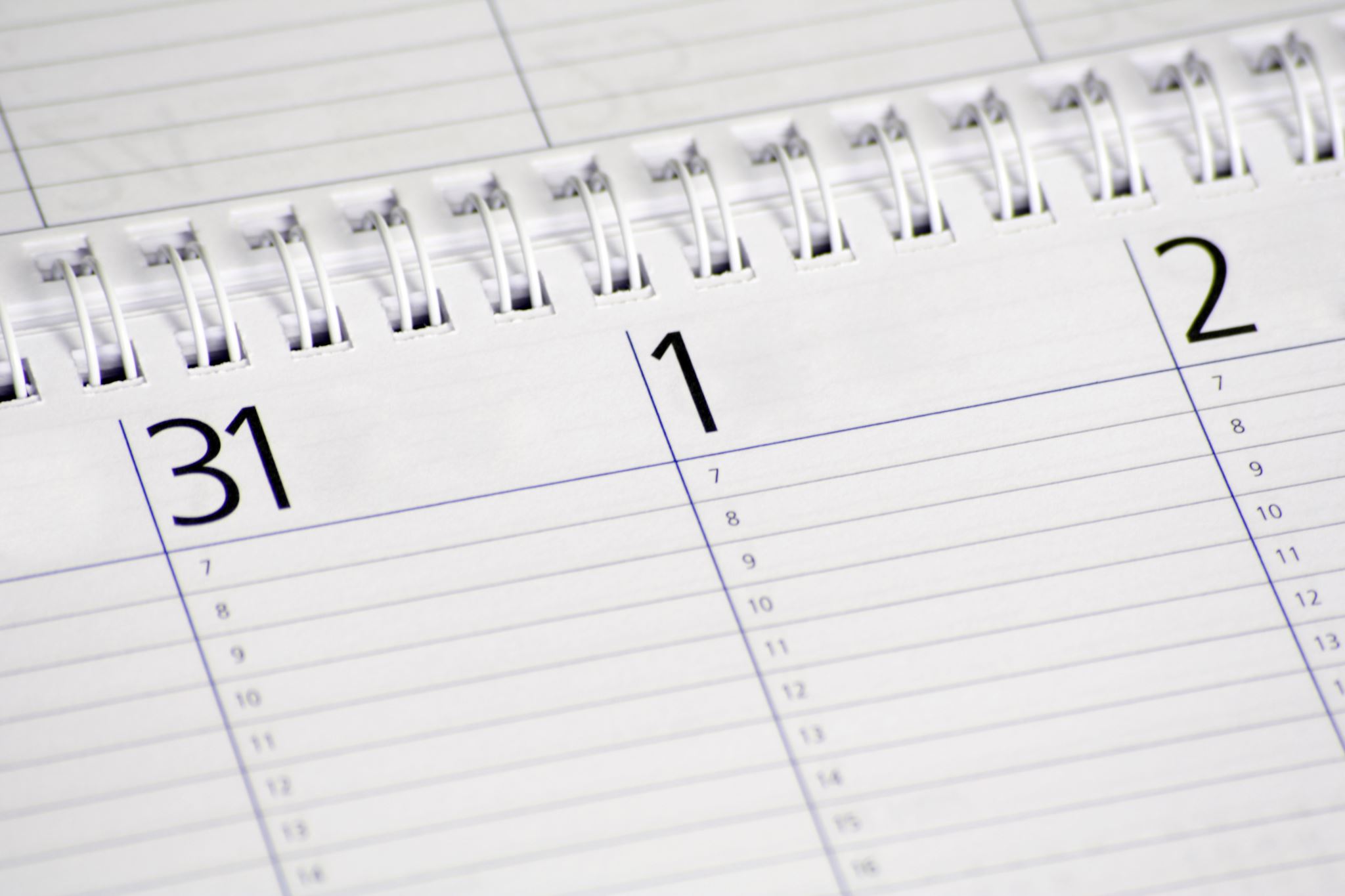 Contracting calendar
Once you have negotiated a rate put it in a spreadsheet
Outline the start and termination date
Keep track of the dates new ICD 10 and CPT codes will be updated, look for changes in reimbursement value of those codes
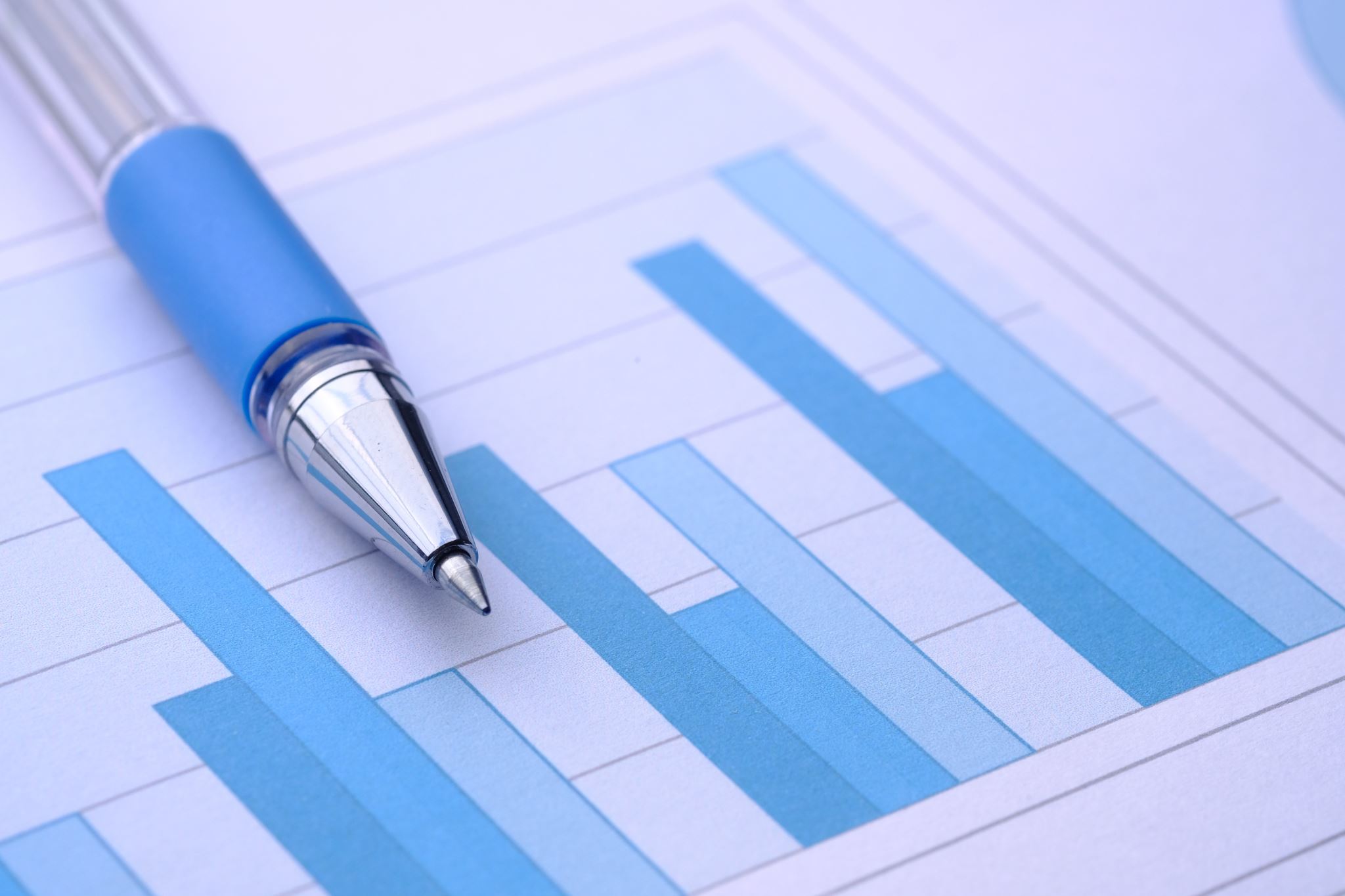 A Successful Negotiation
Revenue Impact

Inclusion in Preferred Networks

Better defined terms and increasing favorable terms affecting practice operations
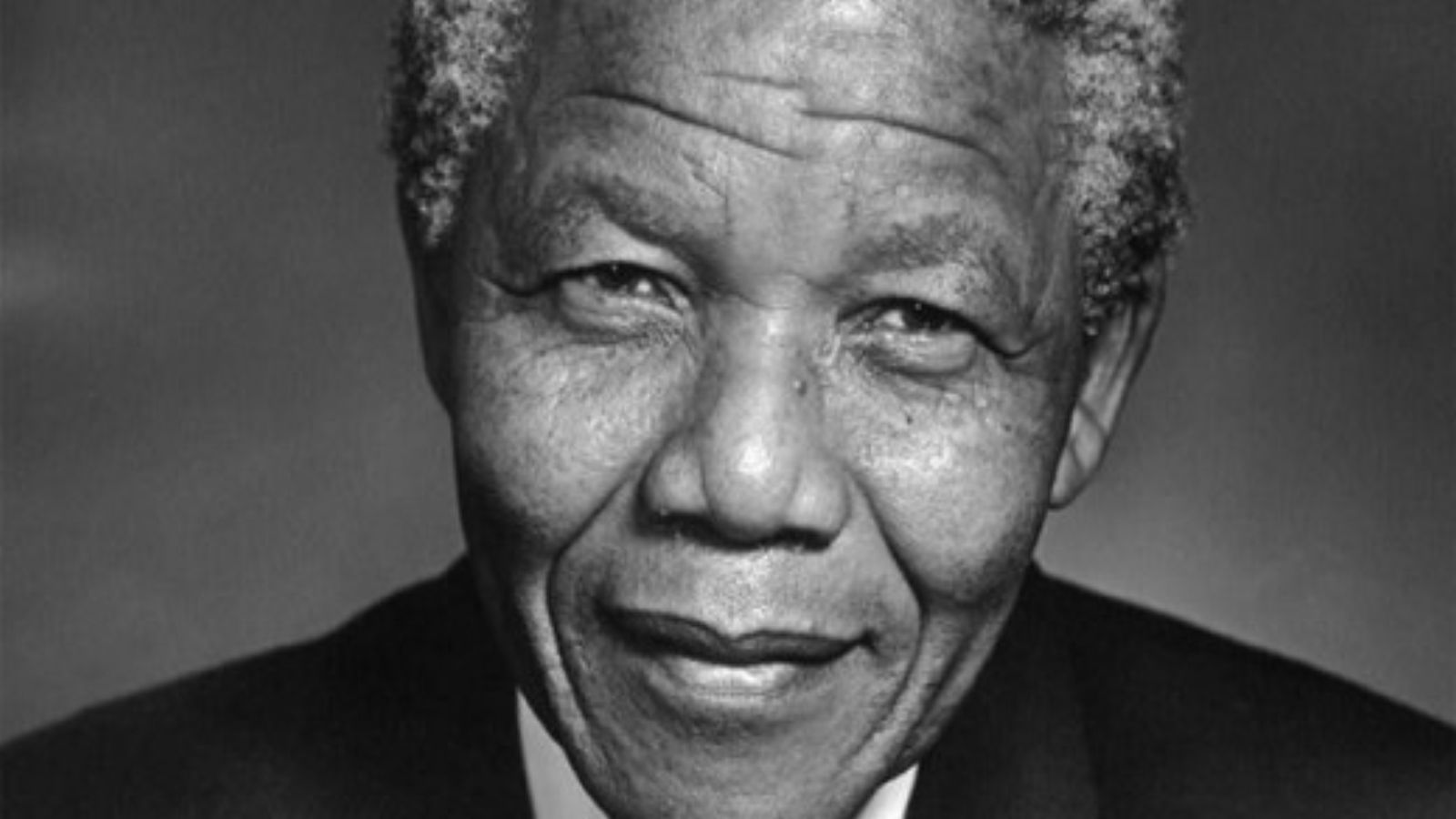 “I never lose; I either win or I learn.”

Nelson Mandela
This Photo by Unknown Author is licensed under CC BY-SA-NC
[Speaker Notes: “I neer lose: I either win, or I learn.”]
Reach out for help!
Need help with your contracts, RCM or billing compliance?

Contact me for help:
	Sabrina Skeldon, owner
	Physician Practice Guidance
	skeldonsabrina@gmail.com and 	info@physicianpracticeguidance.net